Figure 2 Performance of subjects from Mexico City and Tlaxcala on the 3 tests of olfactory performance (a–c) as well ...
Chem Senses, Volume 34, Issue 9, November 2009, Pages 819–826, https://doi.org/10.1093/chemse/bjp071
The content of this slide may be subject to copyright: please see the slide notes for details.
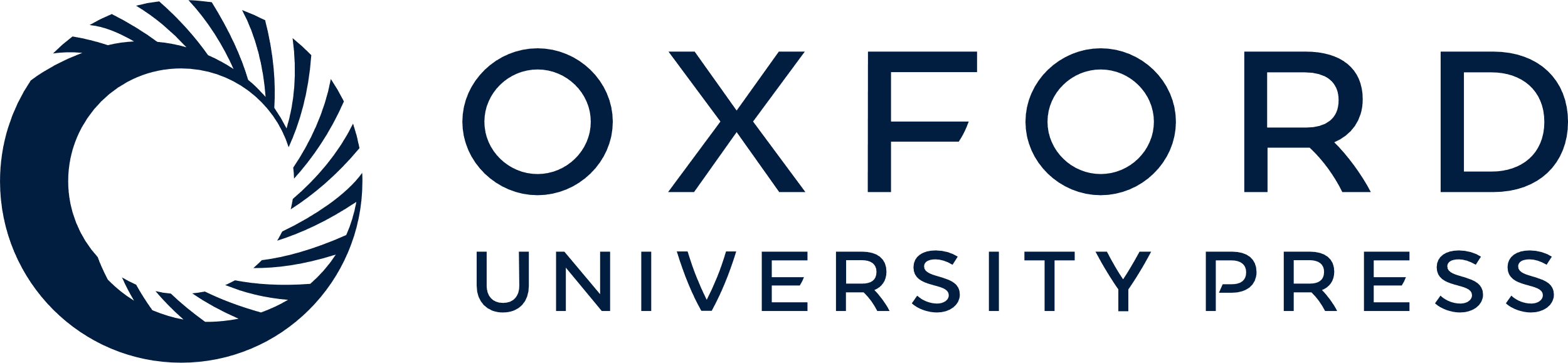 [Speaker Notes: Figure 2 Performance of subjects from Mexico City and Tlaxcala on the 3 tests of olfactory performance (a–c) as well as their TDI scores representing the sum of their scores on these tests (d). For each of the 3 tests, subjects could obtain a maximum score of 16 correct responses and consequently a maximum TDI score of 48. Box plots: horizontal lines within boxes give medians, boxes’ horizontal limits give the interquartile ranges, and whiskers give the absolute ranges. *P < 0.05, **P < 0.01, ns = not significant (Mann–Whitney U tests).


Unless provided in the caption above, the following copyright applies to the content of this slide: © The Author 2009. Published by Oxford University Press. All rights reserved. For permissions, please e-mail: journals.permissions@oxfordjournals.org]